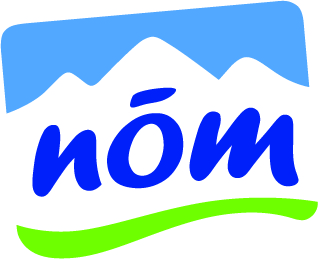 Sie sind ein ambitioniertes Marketingtalent auf der Suche nach einer exzellenten Karrierechance?Brand Manager, nöm ag
Persönlichkeiten mit Leidenschaft, Kreativität und ausgeprägtem Verantwortungsbewusstsein finden bei uns ideale Voraussetzungen, sich zu erfolgreichen Führungskräften auf internationalem Niveau zu entwickeln.

Die nöm ag ist mit Marken wie Fasten, Fru Fru, nöm mix oder Cremix Marktführer in Österreich und weltweit in knapp 30 Märkten sehr erfolgreich tätig.

Als starker Teil des innovativen nöm Teams stehen Ihnen dabei die neuesten Trends der Produktentwicklung und Produktion zur Verfügung um unsere Marken zu stärken und die besten Produkte für unsere Konsumenten zu entwickeln.
Ihre Aufgaben:
Eigenständige Markenverantwortung inkl. Zielerreichung
Entwicklung und Umsetzung des strategischen Marketingplans
Planung, Produktion und Umsetzung des Marketing-Mix  (TV, Print, Online, BTL, Packaging & Innovationsmanagement)
Selbständige(s) Projektmanagement & -leitung in cross-funktionalen Teams
Selbständiges Agenturmanagement
Selbständiges Budgetmanagement

Ihr Profil:
Erfolgreich abgeschlossenes Wirtschaftsstudium
Internships/Praktika/1. Berufserfahrung bei FMCG Unternehmen
Begeisterung für Marken und ausgeprägtes Konsumentenverständnis
Strategisches Denken gepaart mit pragmatischem Umsetzen und Kreativität
Ausgezeichnete analytische Fähigkeiten, schnelle Auffassungsgabe sowie Kommunikationsstärke
Große Affinität für Medien (analog wie digital)
Stark ergebnisorientiert, pro-aktiv, selbständig in Denken und Handeln
Ausgeprägter Teamgeist und Begeisterungsfähigkeit
Verhandlungssichere Englischkenntnisse in Wort und Schrift

Wir bieten:
Ein hochmotiviertes Team in einer Arbeitskultur, in der Leistungsbereitschaft großgeschrieben wird und zugleich Spaß macht
Exzellente Karriereperspektiven
Ein überkollektivvertragliches Jahresbruttogehalt ab € 42.000 (eine Überzahlung ist bei entsprechender Qualifikation und Erfahrung möglich)

Bewerbungen bitte an: personal@noem.at